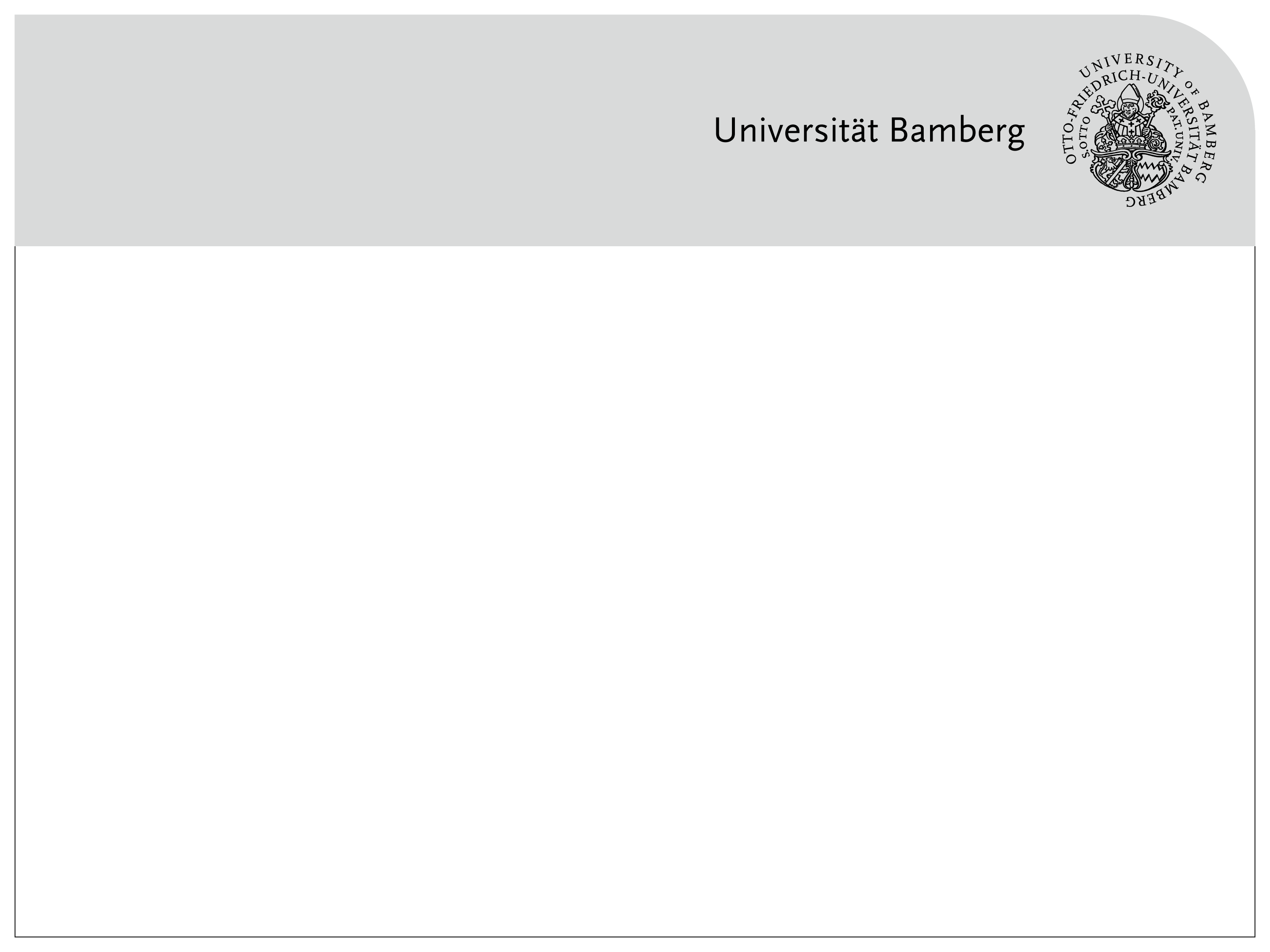 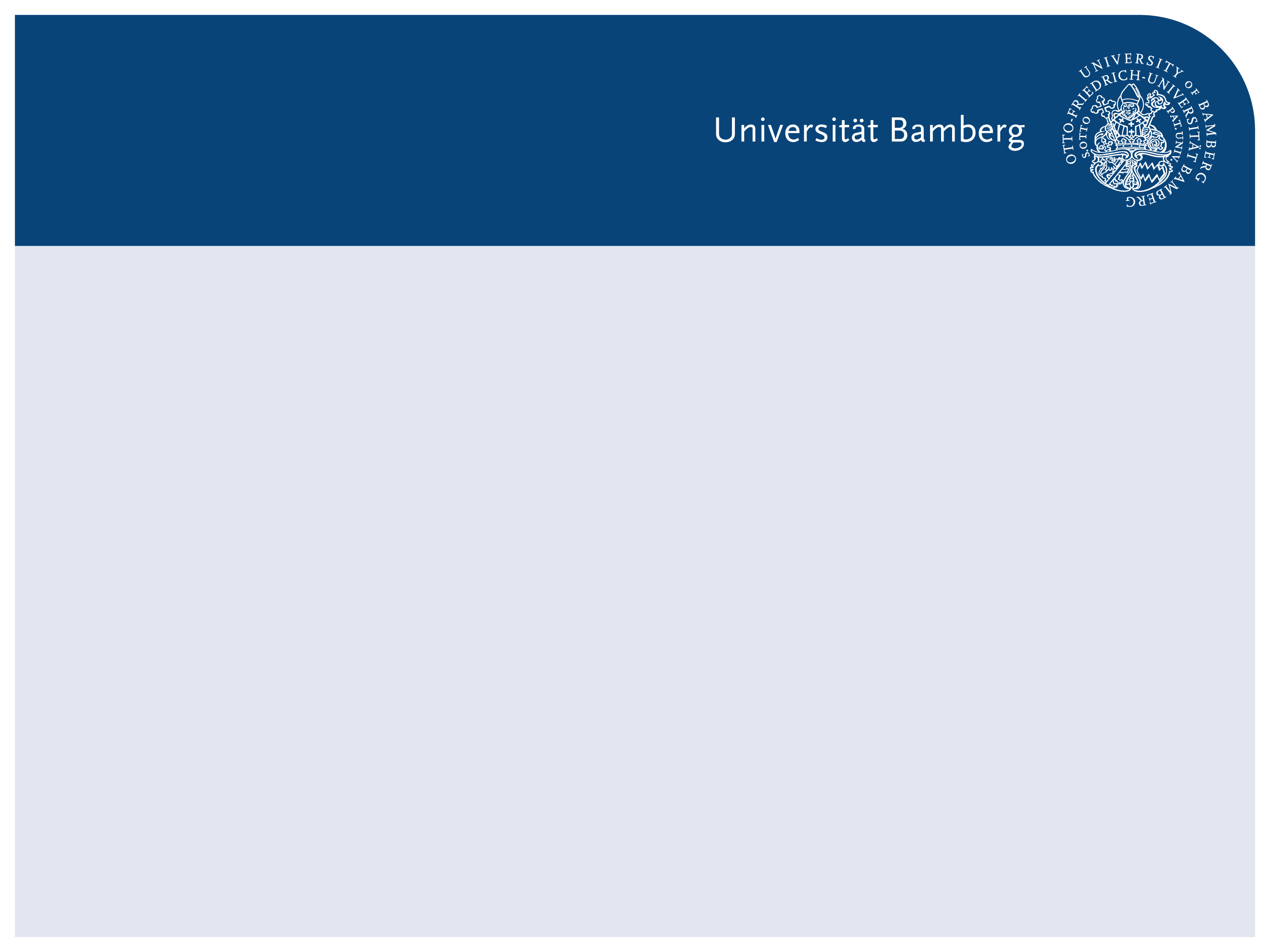 Statuten für die Denkmalpflege in Verbindung mit Digitalen Denkmaltechnologien 1 -Übung
Prof. Dr. Mona Hess
Kontakt: mona.hess@uni-bamberg.de
Twitter: @Mona3Dimaging
[Speaker Notes: Hinweis:
 
Anpassen der Fußzeile: Die PowerPoint-Vorlagen weisen alle eine Fußzeile auf, die sich natürlich individuell anpassen lässt. Um z.B. den Titel des Vortrages und den Namen des Referenten einzutragen muss dazu der Hauptfolienmaster geändert werden. In PowerPoint 2007/2010 muss man dazu unter dem Menü-Punkt "Ansicht" den Button "Folienmaster" anklicken. Am linken Bildschirmrand wird dann die Liste der Masterfolien angezeigt. Der oberste ist der Hauptmaster in dem sich die Textfelder der Fußzeile problemlos ändern lassen.]
Aufgabe
Ziehen Sie einen UNESCO Welterbe aus dem Hut. 
Bereiten Sie eine kurze Präsentation über diesen Ort auf deutsch vor das folgende Fragen beantwortet : 
Wo ist der Ort? (Unesco Region, Land, Stadt/ Region – Kartenmaterial)
Wie gross ist der Ort, was ist der Perimeter des Welterbes
Warum wurde der Ort nominiert? Welche Art von Welterbe ist dieser Ort?
Welche universellen Werte wurden hier in der Nominierung anerkannt?
Einige Bilder des Ortes die die Besonderheiten zeigen
Ist etwas ausschlaggebendes mit dem Ort passiert vor oder nach der Nominierung (hier evtl kurze Recherche im Internet)?
Nutzen Sie bitte https://whc.unesco.org/en/list/ , und arbeiten Sie WWW-Links und Bildmaterial in dieser PowerPoint Vorlage mit ein, nicht länger als 15 Minuten pro Stätte, dann ziehen Sie einen neuen Ort
Dresdner Elbtal
Cultural Landscape and Archaeological Remains of the Bamiyan Valley
Naumburger Dom, D
Jerusalem, Israel
Jeddah – Saudi Arabien
iSimangaliso Wetland Park , Südafrika
Stonehenge, Avebury and Associated Sites, UK
Bamberg, D